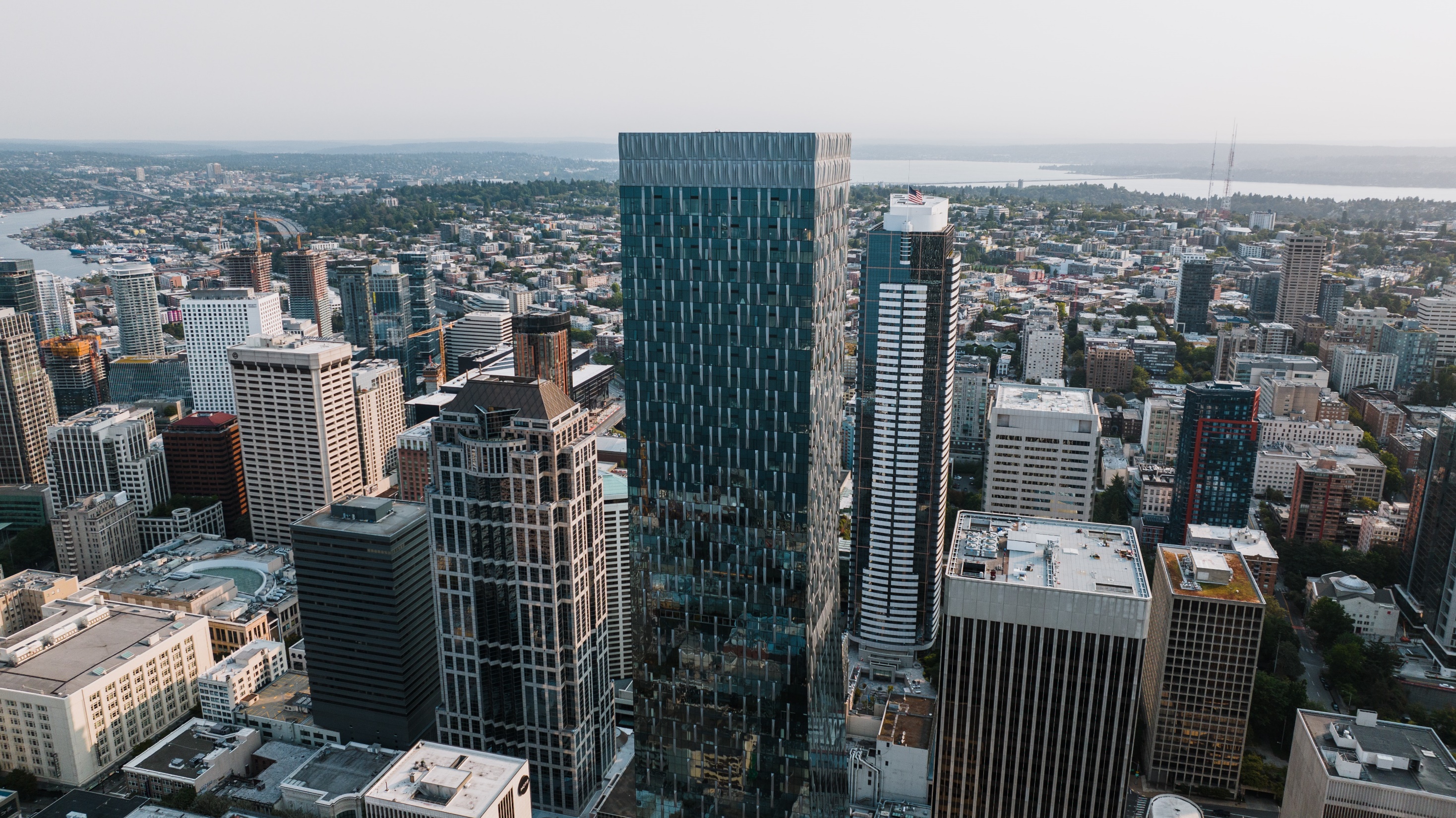 TỔNG KIỂM KÊ
TÀI SẢN CÔNG TẠI CQ,TC,ĐV, TÀI SẢN KẾT CẤU HẠ TẦNG DO NHÀ NƯỚC ĐẦU TƯ, QUẢN LÝ
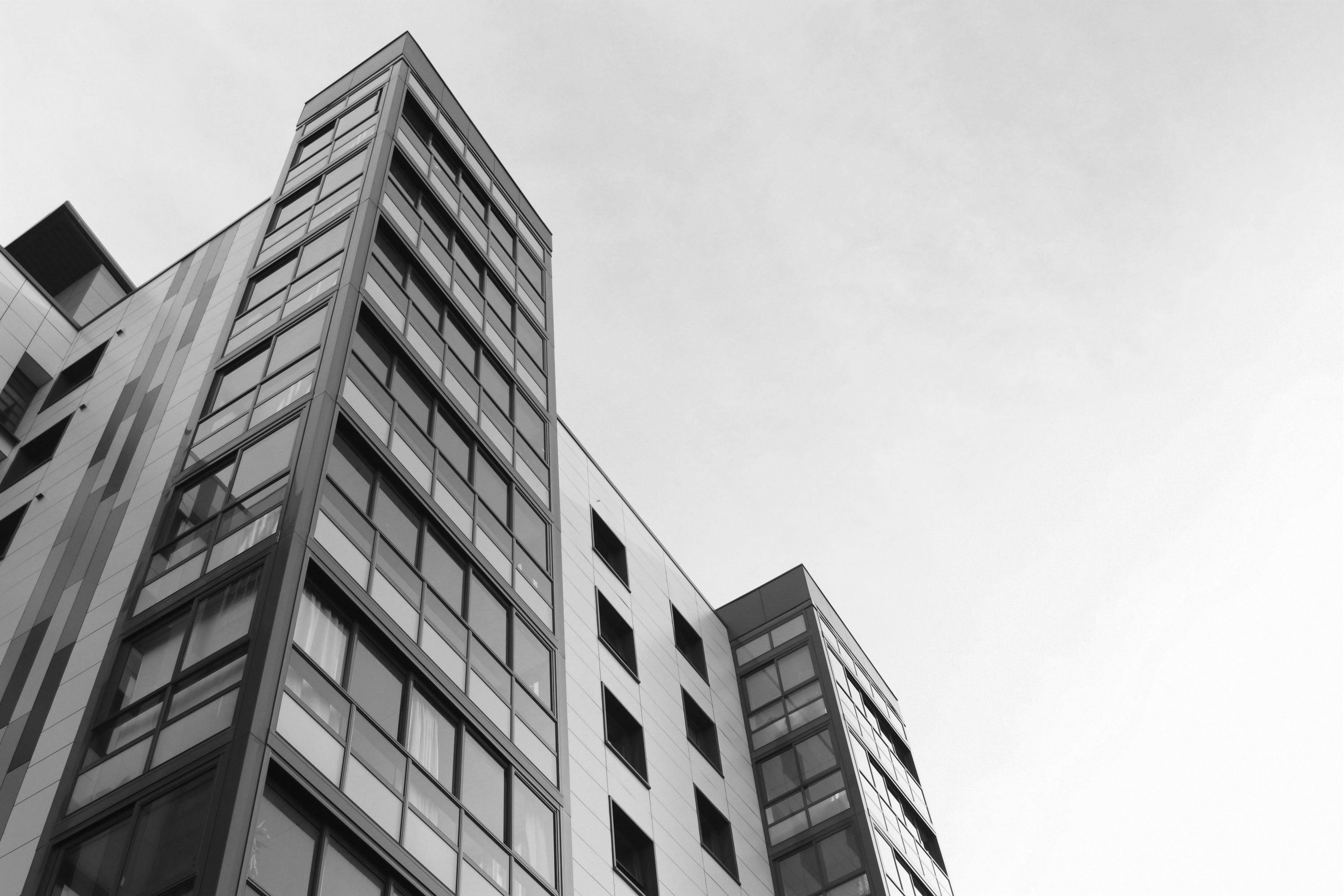 CƠ SỞ THỰC HIỆN
Nghị quyết số 39-NQ/TW ngày 15/01/2019 của Bộ Chính trị
Nghị quyết số 74/2022/QH15 ngày 15/11/2022 của Quốc hội
Nghị quyết số 53/NQ-CP ngày 14/4/2023 của Chính phủ
Quyết định số 213/QĐ-TTg ngày 01/3/2024 của Thủ tướng Chính phủ
QUAN ĐIỂM KIỂM KÊ
1
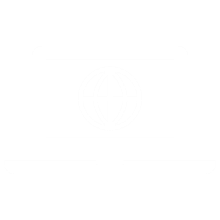 2
QUAN ĐIỂM
Việc kiểm kê được thực hiện theo chỉ tiêu hiện vật và giá trị của tài sản, ghi nhận hiện trạng quản lý, sử dụng đối với TSC tại thời điểm kiểm kê
Việc tổng kiểm kê phải được thực hiện đồng bộ, thống nhất trên cả nước
Các tài sản có sự trùng lắp về cách phân loại giữa các loại tài sản thuộc phạm vi kiểm kê thì chỉ xếp vào một loại tài sản để kiểm kê
Tài sản thuộc cấp nào quản lý thì cấp đó chịu trách nhiệm tổ chức thực hiện kiểm kê, tổng hợp số liệu để báo cáo tổng hợp chung. Các bộ, CQTW, UBND cấp tỉnh chịu trách nhiệm tổng hợp kết quả kiểm kê của CQ,TC,ĐV thuộc phạm vi quản lý.
Những tài sản KCHT thuộc phạm vi giao cho doanh nghiệp quản lý theo hình thức tính thành vốn nhà nước tại doanh nghiệp nhưng tại thời điểm kiểm kê chưa chuyển giao cho doanh nghiệp thì thực hiện kiểm kê theo Đề án này
3
4
5
31/12/2024
31/3/2025
15/6/2024
MỤC TIÊU
Bộ ,CQTW, ĐF hoàn thành tổng hợp kết quả, xây dựng báo cáo
Hoàn thành chuẩn bị
Hoàn thành việc kiểm kê.
MỤC TIÊU TỔNG QUÁT
Nắm được thực trạng của TSC, TSKCHT về các mặt số lượng, giá trị, cơ cấu, hiện trạng sử dụng,... để:
- Làm cơ sở để hoàn thiện chính sách, pháp luật về quản lý, sử dụng tài sản công; 
- Phục vụ việc xây dựng chiến lược, kế hoạch phát triển kinh tế - xã hội; 
- Phục vụ công tác báo cáo tình hình QLSDTSC, cung cấp thông tin để lập các báo cáo ….
MỤC TIÊU CỤ THỂ
THỜI ĐIỂM CHỐT SỐ LIỆU KIỂM KÊ
0h 01/01/2025
PHẠM VI TỔNG KIỂM KÊ
Tài sản kết cấu hạ tầng do Nhà nước đầu tư, quản lý: 18 loại (không bao gồm tài sản do Nhà nước hỗ trợ một phần kinh phí, nguyên vật liệu,... để ĐTXD)
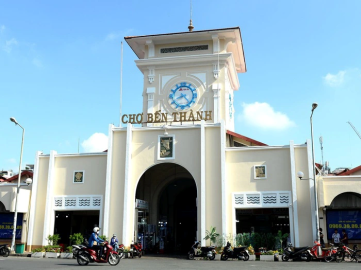 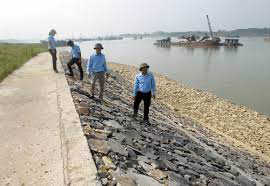 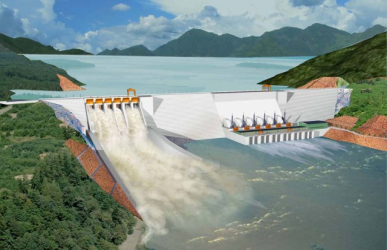 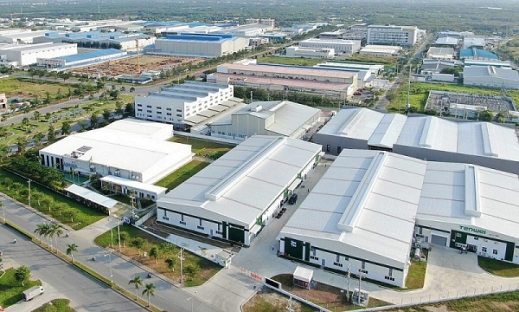 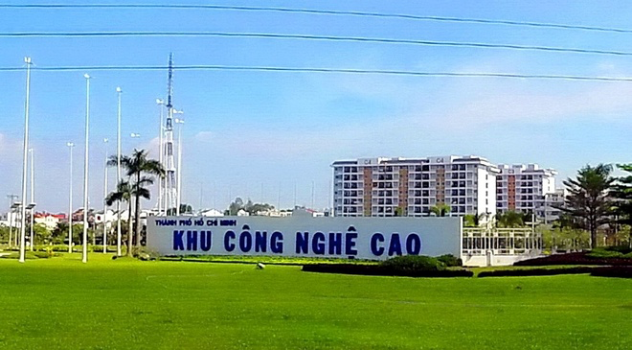 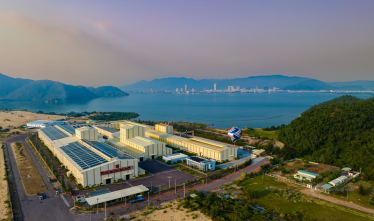 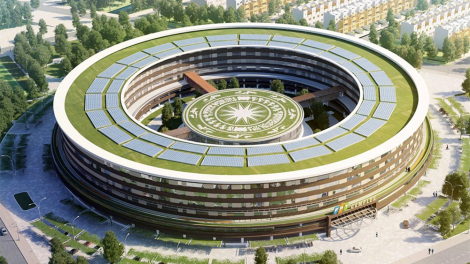 - Hạ tầng giao thông: đường sắt, đường bộ, 
hàng không, đường thủy nội địa, hàng hải.
- Hạ tầng cấp nước sạch; thủy lợi
- Hạ tầng thương mại là chợ
Hạ tầng cụm công nghiệp, khu công nghiệp, 
khu kinh tế, khu công nghệ cao, khu CNTT tập trung.
Hạ tầng ứng phó với biến đổi khí hậu là đê điều; 
Hạ tầng cảng cá.
- Hạ tầng thuộc thiết chế văn hóa, thiết chế thể thao ở cơ sở (cấp xã, cấp thôn), Làng văn hóa các dân tộc VN.
- Hạ tầng không gian xây dựng ngầm đô thị.
Tài sản công tại cơ quan, tổ chức, đơn vị (K1 Đ4 Luật)
 Tài sản đủ tiêu chuẩn là tài sản cố định (Thông tư số 23/2023/TT-BTC)
ĐỐI TƯỢNG THỰC HIỆN KIỂM KÊ
01
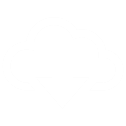 02
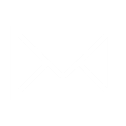 Tài sản công tại cơ quan, tổ chức, đơn vị ….đang quản lý, sử dụng
Tài sản kết cấu hạ tầng do Nhà nước đầu tư, quản lý
- Cơ quan nhà nước, 
- Đơn vị sự nghiệp công lập, 
- Đơn vị lực lượng vũ trang nhân dân, 
- Cơ quan Đảng Cộng sản Việt Nam, 
Mặt trận Tổ quốc Việt Nam, tổ chức 
chính trị - xã hội, tổ chức xã hội, tổ chức xã hội - nghề nghiệp và các tổ chức 
khác được thành lập theo quy định của pháp luật về hội
.
Đối tượng (cơ quan, tổ chức, đơn vị, doanh nghiệp và đối tượng khác) đang quản lý/tạm quản lý tài sản…
NGUYÊN TẮC KIỂM KÊ
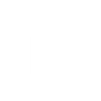 Trừ các tài sản sau:
Tài sản thuộc phạm vi kiểm kê do các đối tượng đang trực tiếp quản lý/tạm quản lý tại đơn vị đều phải thực hiện kiểm kê
NGUYÊN TẮC 1
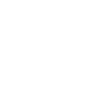 Tài sản đang được sử dụng để tham gia vào các dự án đầu tư theo phương thức đối tác công tư; đang sử dụng để liên doanh, liên kết theo hình thức thành lập pháp nhân mới…
TITLE HERE
Tài sản đã giao cho doanh nghiệp quản lý và tính thành phần vốn nhà nước tại doanh nghiệp. 
LƯU Ý: Trường hợp tài sản là một hệ thống, trong đó có một phần đã giao cho DN quản lý và tính thành phần vốn nhà nước tại doanh nghiệp mà không tách riêng được phần này thì thực hiện kiểm kê đối với cả hệ thống.
Tài sản đang trong quá trình đầu tư xây dựng, mua sắm, chưa hoàn thành đưa vào sử dụng; tài sản hình thành sau thời điểm kiểm kê
This is a sample text. You simply add your own text and description here. This text is fully editable.
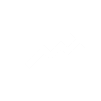 NGUYÊN TẮC KIỂM KÊ
Đối với tài sản đang được theo dõi, hạch toán trên sổ kế toán nhưng tại thời điểm kiểm kê thực tế không còn tại cơ quan, tổ chức, đơn vị, doanh nghiệp thì cơ quan, tổ chức, đơn vị, doanh nghiệp đang theo dõi, hạch toán tài sản có trách nhiệm xử lý theo thẩm quyền hoặc báo cáo cơ quan, người có thẩm quyền để xử lý tài sản phát hiện thiếu theo quy định của pháp luật có liên quan; không tổng hợp giá trị của các tài sản này vào giá trị tài sản kiểm kê
Việc tổng hợp kết quả kiểm kê được thực hiện theo nguyên tắc từ cấp dưới lên cấp trên; bắt đầu từ đối tượng trực tiếp quản lý/tạm quản lý tài sản tại thời điểm kiểm kê. Tài sản của cấp nào quản lý thì cấp đó có trách nhiệm chỉ đạo tổ chức thực hiện kiểm kê và tổng hợp báo cáo.
Việc kiểm kê được dựa trên việc kiểm đếm thực tế tài sản tại thời điểm kiểm kê; so sánh, đối chiếu với số liệu theo dõi, hạch toán trên sổ kế toán
NGUYÊN TẮC 2
NGUYÊN TẮC 4
NGUYÊN TẮC 3
TITLE HERE
TITLE HERE
TITLE HERE
NGUYÊN TẮC KIỂM KÊ
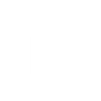 Đối với các tài sản cơ quan, tổ chức, đơn vị, doanh nghiệp đang quản lý, sử dụng thực tế tại thời điểm kiểm kê, việc xác định giá trị tài sản kiểm kê được thực hiện theo nguyên tắc sau:
NGUYÊN TẮC 5
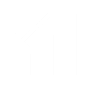 Đối với TS chưa được theo dõi trên sổ kế toán thì CQ, TC, ĐV, DN đang quản lý, tạm quản lý TS có trách nhiệm căn cứ vào các hồ sơ liên quan đến TS để xác định giá trị TS. 
Trường hợp đã có quy định về bảng giá hoặc giá quy ước thì sử dụng Bảng giá, giá quy ước đó và các thông tin về số năm đưa vào sử dụng, tỷ lệ khấu hao/hao mòn tài sản theo quy định để xác định nguyên giá tài sản và giá trị còn lại của tài sản.
TITLE HERE
Đối với tài sản chưa được theo dõi trên sổ kế toán và không có căn cứ để xác định giá trị tài sản thì xác định nguyên giá và giá trị còn lại của tài sản là 1 đồng. 
Nguyên giá và GTCL xác định là 1 đồng chỉ được sử dụng để phục vụ việc tổng kiểm kê. Sau khi hoàn thành việc kiểm kê, CQ, TC, ĐV, DN đang quản lý, tạm quản lý TS có trách nhiệm đánh giá lại giá trị TS để thực hiện hạch toán theo quy định hiện hành.
Đối với các tài sản đã được theo dõi trên sổ kế toán thì xác định giá trị tài sản theo nguyên giá và giá trị còn lại của tài sản trên sổ kế toán…
This is a sample text. You simply add your own text and description here. This text is fully editable.
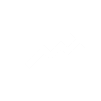 KINH PHÍ THỰC HIỆN
Ngân sách nhà nước bảo đảm từ nguồn chi thường xuyên theo phân cấp ngân sách nhà nước hiện hành
Nguồn kinh phí hợp pháp khác của đối tượng thực hiện kiểm kê và đơn vị tổng hợp báo cáo
Nguồn kinh phí thực hiện Đề án
02
01
Không thuộc đối tượng sử dụng NSNN
Ngân sách trung ương
Ngân sách địa phương
Đối tượng THKK và đơn vị tổng hợp báo cáo thực hiện chi trả từ nguồn kinh phí hợp pháp của mình
Bảo đảm các nhiệm vụ do các cơ quan, tổ chức, đơn vị thuộc địa phương thực hiện
Bảo đảm các nhiệm vụ do các cơ quan, tổ chức, đơn vị thuộc trung ương thực hiện.
03
KINH PHÍ THỰC HIỆN
Trường hợp phát sinh nhiệm vụ thực hiện Đề án sau khi dự toán ngân sách nhà nước được phê duyệt
Các bộ, cơ quan trung ương, địa phương thực hiện bổ sung dự toán theo quy định của pháp luật về ngân sách nhà nước
Được tạm ứng từ nguồn kinh phí được phép sử dụng của đơn vị để chi trả.
Trường hợp chưa được phê duyệt bổ sung dự toán
Đã có tiêu chuẩn, định mức, chế độ
Thực hiện theo tiêu chuẩn, định mức và chế độ do cơ quan, người có thẩm quyền quy định.
CHI PHỤC VỤ 
CÔNG TÁC KIỂM KÊ
công tác phí
hội thảo
Người đứng đầu CQ, TC, ĐV, DN quyết định mức chi, bảo đảm phù hợp với chế độ quản lý tài chính hiện hành chịu trách nhiệm về quyết định
Chưa có tiêu chuẩn, định mức, chế độ
hội nghị
tập huấn,…
Chi phí khác,…
TỔ CHỨC THỰC HIỆN
ĐỐI TƯỢNG THỰC HIỆN KIỂM KÊ
CƠ QUAN QUẢN LÝ CẤP TRÊN
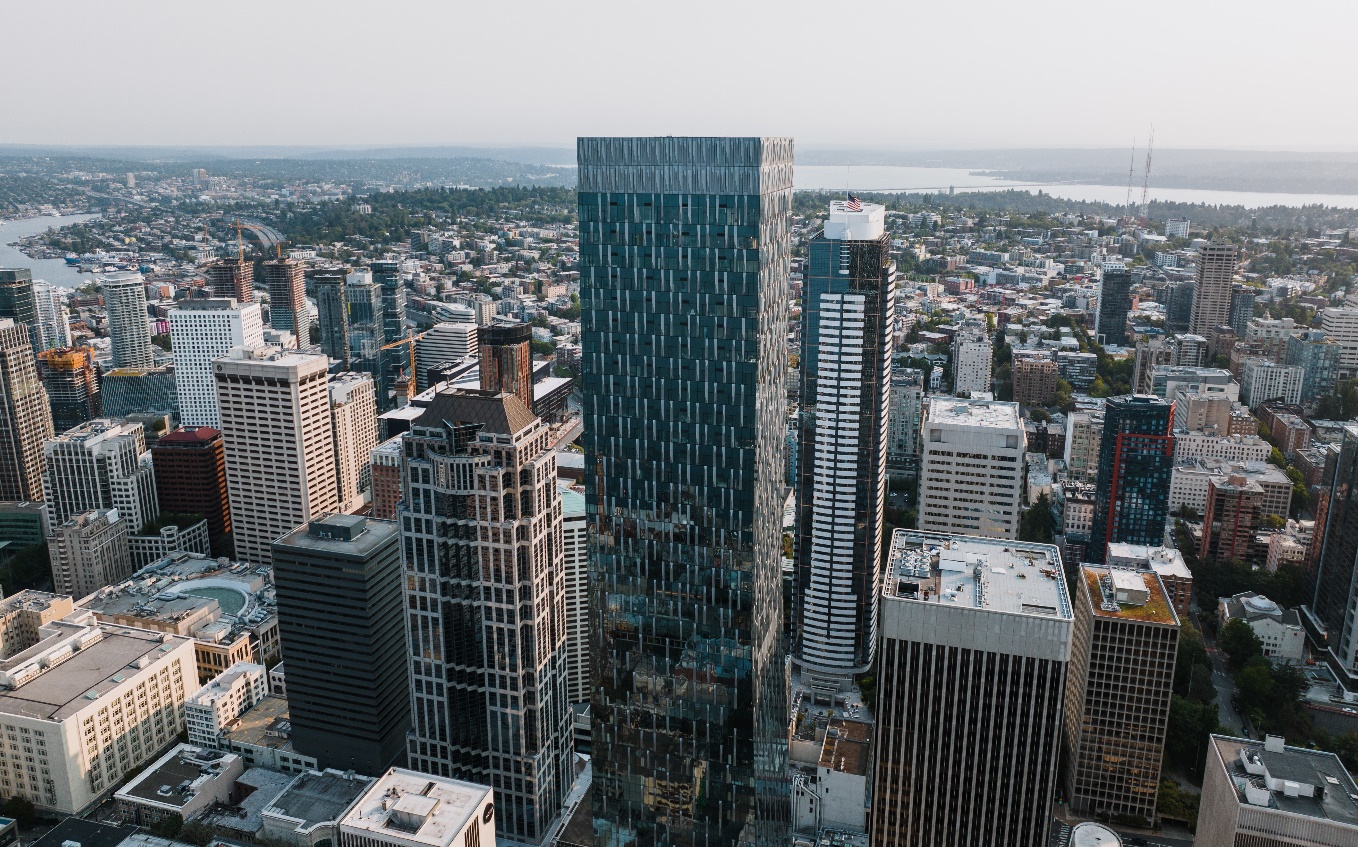 Thành lập Tổ kiểm kê và thực hiện kiểm kê tài sản do mình đang trực tiếp quản lý/tạm quản lý. Hoàn thành kiểm kê thực tế trước ngày 31/3/2025.
Chịu trách nhiệm về số liệu kiểm kê.
Báo cáo kết quả kiểm kê cho cơ quan quản lý cấp trên trước ngày 15/4/2025
Đôn đốc, hướng dẫn đối tượng thực hiện kiểm kê là CQ,TC,ĐV,DN cấp dưới thực hiện kiểm kê.
Rà soát báo cáo kết quả kiểm kê của cấp dưới bảo đảm tính logic, chính xác của số liệu.
Tổng hợp kết quả kiểm kê của cấp dưới để báo cáo cơ quan chịu trách nhiệm tổng hợp theo thời hạn quy định tại kế hoạch kiểm kê của bộ, cơ quan trung ương, địa phương
CQ,TC,ĐV
MỘT SỐ NỘI DUNG CẦN THỰC HIỆN
TÀI SẢN CÔNG TẠI CQ,TC,ĐV
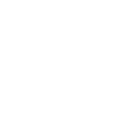 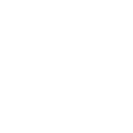 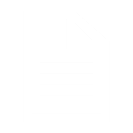 CQ,TC,ĐV
CQ,TC,ĐV
CQ,TC,ĐV
Rà soát việc bàn giao, tiếp nhận và hạch toán tài sản, bảo đảm tài sản đã đưa vào sử dụng thì phải được quản lý, hạch toán theo quy định
.
Rà soát các trường hợp tiếp nhận tài sản do tổ chức, cá nhân tặng cho, chuyển giao quyền sở hữu nếu thuộc trường hợp phải XLSHTD mà chưa được cơ quan, người có thẩm quyền quyết định XLSHTD và xử lý tài sản thì phải thực hiện trình tự, thủ tục XLSHTD và xử lý tài sản theo quy định tại Nghị định số 29/2018/NĐ-CP
Rà soát việc quản lý, sử dụng TS của CQ,TC,ĐV để kịp thời xử lý theo quy định của pháp luật đối với các TS bị hư hỏng, không sử dụng được hoặc không còn nhu cầu sử dụng; phát hiện kịp thời các tài sản đang sử dụng nhưng chưa được theo dõi, hạch toán để đưa vào theo dõi, hạch toán theo quy định; thực hiện hạch toán giảm đối với các tài sản đã thực hiện xử lý theo quy định.
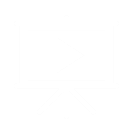 Rà soát việc theo dõi, hạch toán tài sản tại cơ quan, tổ chức, đơn vị thực hiện kiểm kê để bảo đảm theo đúng quy định tại Thông tư số 23/2023/TT-BTC ngày 25/4/2023, cụ thể:
(1) Việc tính hao mòn, khấu hao tài sản được thực hiện đối với các tài sản đủ tiêu chuẩn là TSCĐ. TS không đủ tiêu chuẩn là TSCĐ, cơ quan, tổ chức, đơn vị có trách nhiệm quản lý, theo dõi như công cụ, dụng cụ.
(2) Xác định “tài sản” để thực hiện hạch toán cho phù hợp. Lưu ý không hạch toán TS theo lô nhiều tài sản.
(3) Trường hợp thực hiện nâng cấp, mở rộng TSCĐ theo dự án được cơ quan, người có thẩm quyền phê duyệt  hạch toán thay đổi nguyên giá của TSCĐ (không hạch toán riêng giá trị sửa chữa, cải tạo, nâng cấp, mở rộng thành một TSCĐ).
(4) Rà soát nhóm, loại TSCĐ đang thực hiện hạch toán để áp dụng tỷ lệ hao mòn cho phù hợp.
(5) Trường hợp CQ, TC, ĐV được Nhà nước giao đất không thu tiền sử dụng đất hoặc được Nhà nước cho thuê đất và được miễn tiền thuê đất cho cả thời gian thuê hoặc trả tiền thuê đất một lần cho cả thời gian thuê bằng tiền có nguồn gốc từ NSNN nhưng chưa thực hiện xác định giá trị QSDĐ, chưa thực hiện điều chỉnh giá trị QSDĐ theo quy định  CQ, TC, ĐV thực hiện xác định giá trị QSDĐ, điều chỉnh giá trị QSDĐ để hạch toán theo bảng giá đất do UBND cấp tỉnh ban hành và hệ số điều chỉnh giá đất do Chủ tịch UBND cấp tỉnh ban hành áp dụng cho năm 2023
MỘT SỐ NỘI DUNG CẦN THỰC HIỆN
TSKCHT GIAO THÔNG, THUỶ LỢI, NƯỚC SẠCH
CQ,TC,ĐV
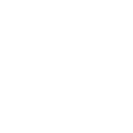 Rà soát việc giao TSKCHT cho đối tượng quản lý bảo đảm đối tượng được giao quản lý phù hợp quy định.
CQ,TC,ĐV
Rà soát việc theo dõi, hạch toán tài sản TS KCHT của đối tượng kiểm kê theo đúng quy định pháp luật, cụ thể:
(1) TS KCHT đường bộ: Thông tư số 35/2022/TT-BTC.
(2) TS KCHT nước sạch: Thông tư số 73/2022/TT-BTC.
(3) TS KCHT giao thông (trừ đường bộ), thuỷ lợi: Thông tư số 75/2018/TT-BTC.
(4) Trường hợp thực hiện nâng cấp, sửa chữa, mở rộng TSCĐ theo dự án được cơ quan, người có thẩm quyền phê duyệt  hạch toán thay đổi nguyên giá của TSCĐ (không hạch toán riêng giá trị sửa chữa, cải tạo, nâng cấp, mở rộng thành một TSCĐ).
(5) Rà soát TS là kết quả của dự án để bàn giao cho đối tượng thụ hưởng theo quy định.
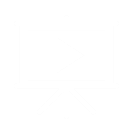 CHỈ TIÊU KIỂM KÊ
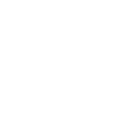 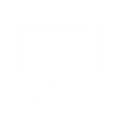 DANH MỤC TÀI SẢN
CHỈ TIÊU GIÁ TRỊ
TÌNH TRẠNG CỦA TS
CHỈ TIÊU HIỆN VẬT
TÌNH HÌNH HẠCH TOÁN
NĂM ĐƯA VÀO SỬ DỤNG
CHỈ TIÊU SỐ LƯỢNG
Nguyên giá/ Giá trị còn lại/ Giá trị đầu tư nâng cấp, mở rộng, cải tạo
ĐVT: Đồng
Còn sử dung được/ 
Hỏng, không sử dung được
Được xác định cụ thể tại từng Biểu mẫu tương ứng với từng loại tài sản. Trường hợp theo dõi sổ kế toán từng tài sản riêng lẻ trong một hệ thống/hạng mục/công trình thì kiểm kê theo từng tài sản riêng đó. Trường hợp sổ kế toán theo dõi là một hệ thống/hạng mục/công trình gồm nhiều bộ phận tài sản cấu thành thì kiểm kê là một hệ thống/hạng mục/công trình. 
Đối với các loại TS KCHT: Trường hợp một hệ thống gồm nhiều tài sản riêng lẻ và các tài sản riêng lẻ đó được hạch toán riêng nhưng danh mục theo Biểu mẫu yêu cầu báo cáo theo hệ thống thì đơn vị kiểm kê thực hiện kiểm kê chi tiết theo từng tài sản và khi tổng hợp vào Biên bản kiểm kê, báo cáo kiểm kê thì đơn vị kiểm kê thực hiện gộp chung để báo cáo thành hệ thống. Trường hợp có phát sinh chênh lệch (thừa/thiếu) đối với tài sản riêng lẻ thì đơn vị kiểm kê xử lý thừa/thiếu theo quy định của pháp luật.
Năm tài sản được bắt đầu đưa vào sử dụng. Trường hợp tài sản được tiếp nhận do điều chuyển/chuyển giao/thu hồi… thì năm đưa vào sử dụng không phải là năm đơn vị tiếp nhận tài sản mà là năm tài sản được bắt đầu đưa vào sử dụng lần đầu tiên.
Trường hợp không có căn cứ để xác định thời điểm đưa vào sử dụng thì ghi “N/A”
Đơn vị tính/ Theo sổ kế toán/ Theo thực tế kiểm kê/ Chênh lệch
Đã hạch toán/ Chưa hạch toán
Đơn vị tính/ Theo sổ kế toán/ Theo thực tế kiểm kê/ Chênh lệch
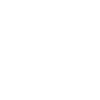 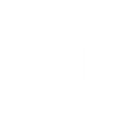 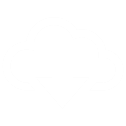 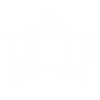 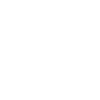 KIỂM KÊ TSCĐ TẠI CQ,TC,ĐV
KIỂM KÊ TSCĐ TẠI CQ,TC,ĐV
Tên tài sản: Ghi tên của tài sản do đơn vị đang theo dõi. 
+ Một hệ thống gồm nhiều bộ phận tài sản riêng lẻ liên kết với nhau để cùng thực hiện một hay một số chức năng nhất định, mà nếu thiếu bất kỳ một bộ phận nào trong đó thì cả hệ thống không thể hoạt động được  hệ thống đó là 01 tài sản kiểm kê; 
+ Một hệ thống gồm nhiều bộ phận tài sản riêng lẻ, liên kết với nhau, trong đó mỗi bộ phận cấu thành có thời gian sử dụng khác nhau và có chức năng hoạt động độc lập, đồng thời đòi hỏi phải quản lý riêng từng bộ phận tài sản  mỗi bộ phận tài sản riêng lẻ là 01 tài sản kiểm kê.
+ Không thực hiện kiểm kê theo lô nhiều tài sản.
+ Trường hợp TSLV,CSHĐSN, ô tô, phương tiện vận tải, máy móc thiết bị của CQ,TC,ĐV được giao quản lý TS KCHT và thuộc phạm vi TS KCHT, thuộc danh mục TS KCHT theo các Mẫu kiểm kê về tài sản kết cấu hạ tầng (đường bộ, đường sắt, đường thủy nội địa, hàng không, hàng hải, cấp nước sạch, thủy lợi, chợ, cụm công nghiệp, khu công nghiệp, khu kinh tế, khu công nghệ cao, khu công nghệ thông tin tập trung, Làng Văn hóa - Du lịch các dân tộc Việt Nam)  kiểm kê vào loại TS KCHT tương ứng, không kiểm kê vào tài sản cố định tại cơ quan, tổ chức, đơn vị.
+ Tổ chức chính trị xã hội - nghề nghiệp, tổ chức xã hội, tổ chức xã hội - nghề nghiệp, tổ chức khác được thành lập theo quy định của pháp luật về hội chỉ thực hiện kiểm kê đối với tài sản là trụ sở làm việc do Nhà nước giao cho tổ chức quản lý.
Chỉ tiêu về hiện vật (Theo thực tế kiểm kê): Xác định theo bản đo đạc của tổ chức có chức năng (trong trường hợp đơn vị thuê tổ chức có chức năng thực hiện đo đạc lại). Trường hợp đơn vị không thuê tổ chức có chức năng đo đạc lại thì xác định theo hồ sơ có tại thời điểm kiểm kê như: Giấy chứng nhận quyền sử dụng đất, Bản đồ hiện trạng vị trí, Quyết định giao/cho thuê đất, Quyết định thu hồi đất, Quyết định phê duyệt quyết toán, Biên bản nghiệm thu công trình đưa vào sử dụng,...  Trường hợp không có bản đo đạc của tổ chức có chức năng, không có hồ sơ xác định diện tích thì đơn vị tự thực hiện đo đạc để phục vụ kiểm kê và chịu trách nhiệm về số liệu.
Tài sản
CÓ
CHƯA
CÓ
KHÔNG
KIỂM KÊ TSCĐ TẠI CQ,TC,ĐV
Theo dõi trên sổ kế toán
Hồ sơ liên quan đến tài sản
1. Xác định giá trị tài sản theo NG, GTCL còn lại của tài sản trên sổ kế toán tại thời điểm kiểm kê
Sau kiểm kê, xác định NG, GTCL của TS để quản lý, theo dõi, hạch toán.
phục vụ việc tổng kiểm kê + thực hiện hạch toán tài sản.
2. Xác định NG, GTCL của TS căn cứ  hồ sơ
3. Xác định NG, GTCL là 1 đồng
KIỂM KÊ TSCĐ TẠI CQ,TC,ĐV
Xác định nguyên giá TSCĐ hữu hình chưa theo dõi trên sổ kế toán
01
Xác định nguyên giá: 
K1 Đ6 TT23/2023/TT-BTC
TS hình thành từ mua sắm: CÓ hồ sơ xác định giá mua + thời điểm đưa TS vào sử dụng
TS hình thành từ ĐTXD: CÓ hồ sơ xác định giá xây dựng + thời điểm đưa TS vào sử dụng
Xác định nguyên giá: 
K2 Đ6 TT23/2023/TT-BTC
KHÔNG CÓ hồ sơ xác định giá mua, xây dựng
Nguyên giá xác định: Điểm a2 K5 Đ6 TT23/2023/TT-BTC
CÓ: Căn cứ để xác định thời điểm đưa TS vào sử dụng 
+ giá mua mới của TS cùng loại/ xây dựng mới của TS có tiêu chuẩn kỹ thuật tương đương
KIỂM KÊ TSCĐ TẠI CQ,TC,ĐV
Xác định nguyên giá TSCĐ hữu hình chưa theo dõi trên sổ kế toán
01
a) TSCĐ hình thành từ mua sắm : K1 Đ6 TT23/2023/TT-BTC
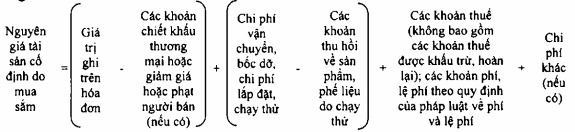 Trong đó:
a) Các khoản chiết khấu thương mại hoặc giảm giá hoặc phạt người bán (nếu có) được trừ vào giá trị ghi trên hóa đơn chỉ được áp dụng trong trường hợp giá trị ghi trên hóa đơn bao gồm cả các khoản chiết khấu thương mại hoặc giảm giá hoặc phạt người bán.
b) Chi phí khác (nếu có) là các chi phí hợp lý liên quan trực tiếp đến việc mua sắm tài sản cố định mà cơ quan, tổ chức, đơn vị, doanh nghiệp đã chi ra tính đến thời điểm đưa tài sản cố định vào sử dụng (bao gồm cả chi phí cho đấu thầu được bù đắp từ nguồn kinh phí không phải từ khoản thu từ hoạt động đấu thầu theo quy định của pháp luật). Trường hợp phát sinh chi phí chung cho nhiều tài sản cố định thì cơ quan, tổ chức, đơn vị, doanh nghiệp thực hiện phân bổ chi phí cho từng TSCĐ theo tiêu chí cho phù hợp (như: số lượng, giá trị ghi trên hóa đơn của tài sản cố định phát sinh chi phí chung...).
KIỂM KÊ TSCĐ TẠI CQ,TC,ĐV
Xác định nguyên giá TSCĐ hữu hình chưa theo dõi trên sổ kế toán
01
b) TSCĐ hình thành từ đầu tư xây dựng : K2 Đ6 TT23/2023/TT-BTC
Nguyên giá là giá trị quyết toán được cơ quan, người có thẩm quyền phê duyệt theo quy định của pháp luật về đầu tư xây dựng.
Một số trường hợp đặc biệt:
+ TS đã nghiệm thu, đưa vào sử dụng nhưng chưa phê duyệt quyết toán thì xác định NG theo thứ tự ưu tiên sau: (1) Giá trị đề nghị quyết toán; (2) Giá trị xác định theo Biên bản nghiệm thu A-B; (3) Giá trị tổng mức đầu tư hoặc dự toán dự án được phê duyệt hoặc dự toán dự án được điều chỉnh lần gần nhất (trong trường hợp dự toán dự án được điều chỉnh).
+ Dự án bao gồm nhiều hạng mục, tài sản (đối tượng ghi sổ kế toán) khác nhau nhưng không quyết toán riêng cho từng hạng mục, tài sản thì thực hiện phân bổ giá trị dự toán/giá trị quyết toán cho từng hạng mục, tài sản để xác định NG cho từng hạng mục, tài sản theo tiêu chí cho phù hợp.
+ Dự án bao gồm nhiều hạng mục, tài sản (đối tượng ghi sổ kế toán) khác nhau mà được đầu tư, nghiệm thu theo từng hạng mục, tài sản thì hạng mục, tài sản nào đã hoàn thành việc đầu tư xây dựng, nghiệm thu đưa vào sử dụng thì kiểm kê và xác định giá trị đối với hạng mục, tài sản đó.
KIỂM KÊ TSCĐ TẠI CQ,TC,ĐV
Xác định nguyên giá TSCĐ hữu hình chưa theo dõi trên sổ kế toán
01
c) TSCĐ hữu hình KHÔNG CÓ hồ sơ xác định giá mua, XD nhưng CÓ căn cứ để xác định thời điểm đưa TS vào sử dụng và giá mua mới của TS cùng loại/ XD mới TS có tiêu chuẩn kỹ thuật tương đương
Trong đó:
- Giá mua mới của tài sản cùng loại áp dụng đối với tài sản không phải là nhà, công trình xây dựng, vật kiến trúc là giá của tài sản mới cùng loại được bán trên thị trường tại thời điểm đưa tài sản vào sử dụng.
- Giá xây dựng mới của tài sản có tiêu chuẩn kỹ thuật tương đương áp dụng đối với tài sản là nhà, công trình xây dựng, vật kiến trúc (bao gồm cả nhà, công trình xây dựng, vật kiến trúc được hình thành thông qua mua sắm) được xác định theo công thức sau:
KIỂM KÊ TSCĐ TẠI CQ,TC,ĐV
2. Xác định nguyên giá TSCĐ vô hình chưa theo dõi trên sổ kế toán
QUYỀN SỬ DỤNG ĐẤT
Xác định theo quy định tại K1 Đ7 Thông tư 23/2023/TT-BTC
02
Trường hợp phải xác định GTQSDĐ để tính vào giá trị tài sản quy định tại khoản 1 Điều 100 Nghị định số 151/2017/NĐ-CP
GTQSDĐ được xác định theo quy định tại các khoản 1, 2 và 3 Điều 102 Nghị định số 151/2017/NĐ-CP
Các khoản thuế phí, lệ phí
NGUYÊN GIÁ QSDĐ
- Đất được NN cho thuê đất trả tiền thuê đất 01 lần cho cả thời gian thuê mà tiền thuê đất đã nộp không có nguồn gốc từ NSNN
- Đất do CQ, TC, ĐV nhận chuyển nhượng QSDĐ mà tiền nhận chuyển nhượng QSDĐ đã trả không có nguồn gốc từ NSNN
Chi phí bồi thường, GPMB đối với trường hợp NN cho thuê đất trả tiền thuê đất một lần cho cả thời gian thuê
Tiền thuê đất nộp một lần cho cả thời gian thuê, tiền nhận chuyển nhượng quyền sử dụng đất đã trả
NGUYÊN GIÁ QSDĐ
Trường hợp có căn cứ (Hóa đơn, chứng từ, phê duyệt dự toán, quyết toán,…) để xác định được chi phí hình thành tài sản cố định vô hình thì nguyên giá được xác định là toàn bộ các chi phí hình thành tài sản cố định vô hình đó.
TSCĐ VÔ HÌNH KHÁC
KIỂM KÊ TSCĐ TẠI CQ,TC,ĐV
Xác định giá trị TSCĐ đặc thù chưa theo dõi trên sổ kế toán: Giá trị quy ước
NGUYÊN GIÁ
GIÁ TRỊ CÒN LẠI
10.000.000 đồng
03
04
2. Xác định giá trị còn lại của tài sản đã xác định nguyên giá
Quy định tại K1 Đ16 Thông tư 23/2023/TT-BTC
KIỂM KÊ TS KCHT ĐƯỜNG BỘ
KIỂM KÊ TS KCHT ĐƯỜNG BỘ
Lưu ý:
Chỉ kiểm kê tài sản thuộc phạm vi quản lý của đơn vị (Ví dụ: UBND cấp xã chỉ kiểm kê đường xã thuộc phạm vi quản lý, không kiểm kê đối với đường huyện/đường tỉnh/đường cao tốc trên địa bàn,....). 
+ Trường hợp một hệ thống gồm nhiều tài sản riêng lẻ và các tài sản riêng lẻ đó được hạch toán riêng nhưng danh mục theo Biểu mẫu yêu cầu báo cáo theo hệ thống thì đơn vị kiểm kê thực hiện kiểm kê chi tiết theo từng tài sản và khi tổng hợp vào Biên bản kiểm kê, báo cáo kiểm kê thì đơn vị kiểm kê thực hiện gộp chung để báo cáo thành hệ thống. Trường hợp có phát sinh chênh lệch (thừa/thiếu) đối với tài sản riêng lẻ thì đơn vị kiểm kê xử lý thừa/thiếu theo quy định của pháp luật. Trường hợp một hệ thống được giao cho nhiều cơ quan quản lý thì đối tượng ghi sổ kế toán là phần tài sản được giao cho từng cơ quan.
+ Trường hợp đã theo dõi cầu đường bộ dài dưới 25m trong tài sản là "Đường và các công trình phụ trợ gắn liền với đường" thì không phải tách riêng cầu và đường.
+ Chỉ đưa vào danh mục đối với những tài sản, phương tiện, thiết bị chuyên dùng thuộc tài sản kết cấu hạ tầng giao thông đường bộ quy định tại Nghị định số 44/2024/NĐ-CP và Thông tư hướng dẫn về hao mòn tài sản kết cấu hạ tầng giao thông đường bộ.
Tài sản
CÓ
CHƯA
CÓ
KHÔNG
KIỂM KÊ TS KCHT ĐƯỜNG BỘ
Theo dõi trên sổ kế toán
Hồ sơ liên quan đến tài sản
1. Xác định giá trị tài sản theo NG, GTCL còn lại của tài sản trên sổ kế toán tại thời điểm kiểm kê
phục vụ việc tổng kiểm kê + thực hiện hạch toán tài sản.
2. Xác định NG, GTCL của TS căn cứ  hồ sơ
Sau kiểm kê, xác định NG, GTCL của TS để quản lý, theo dõi, hạch toán.
3. Xác định NG, GTCL là 1 đồng + xác định giá trị đầu tư nâng cấp, mở rộng cải tạo từ 01/01/2018 đến 31/12/2024
KIỂM KÊ TS KCHT ĐƯỜNG BỘ
Thông tư 35/2022/tt-btc
Xác định giá trị tài sản kcht đường bộ
Chưa được theo dõi trên sổ kế toán
1
TS hình thành từ mua sắm, ĐTXD đưa vào sử dụng kể từ ngày 17/6/2019
- Nguyên giá là giá trị mua sắm, quyết toán công trình đã được cấp có thẩm quyền phê duyệt
- Trường hợp TS được ĐTXD mới, hoàn thành đưa vào sử dụng nhưng chưa được phê duyệt quyết toán thì xác định nguyên giá theo thứ tự ưu tiên sau: (1) Giá trị đề nghị quyết toán; (2) Giá trị xác định theo Biên bản nghiệm thu A-B; (3) Giá trị dự toán của dự án đã được phê duyệt.
TS tiếp nhận từ việc được giao, điều chuyển thì nguyên giá, giá trị còn lại được xác định
       trên cơ sở nguyên giá, giá trị còn lại ghi trên Biên bản bàn giao, tiếp nhận
2
KIỂM KÊ TS KCHT ĐƯỜNG BỘ
TS hiện có trước ngày 17/6/2019 nhưng chưa thực hiện xác định giá trị để ghi sổ kế toán theo quy định
   tại khoản 2 Điều 29 Nghị định số 33/2019/NĐ-CP thì việc xác định GTCL được thực hiện như sau:
3
Lưu ý: Trường hợp không có căn cứ để xác định năm đưa tài sản vào sử dụng thì lấy năm 2015 là năm bắt đầu đưa tài sản vào sử dụng để xác định GTCL của TS
KIỂM KÊ TS KCHT ĐƯỜNG BỘ
TS hiện có trước ngày 17/6/2019 nhưng chưa thực hiện xác định giá trị để ghi sổ kế toán theo quy định
   tại khoản 2 Điều 29 Nghị định số 33/2019/NĐ-CP thì việc xác định GTCL được thực hiện như sau:
4
Lưu ý: Trường hợp không có căn cứ để xác định năm đưa tài sản vào sử dụng thì lấy năm 2015 là năm bắt đầu đưa tài sản vào sử dụng để xác định GTCL của TS
KIỂM KÊ TS KCHT ĐƯỜNG BỘ
XÁC ĐỊNH GIÁ TRỊ TS KCHT ĐƯỜNG BỘ CHƯA THEO DÕI TRÊN SỔ KẾ TOÁN
     VÀ KHÔNG CÓ CĂN CỨ ĐỂ XÁC ĐỊNH NGUYÊN GIÁ, GTCL
4
NGUYÊN GIÁ
GIÁ TRỊ CÒN LẠI
1 đồng
Trường hợp có đầu tư nâng cấp, mở rộng, cải tạo theo dự án được cấp có thẩm quyền phê duyệt; hoàn thành nghiệm thu từ ngày 01/01/2018 - 31/12/2024
Điền thông tin vào cột “Giá trị đầu tư nâng cấp, mở rộng, cải tạo”
 Giá trị đầu tư nâng cấp, mở rộng, cải tạo = Giá trị theo quyết toán
Trường hợp đã hoàn thành nghiệm thu nhưng chưa có quyết toán thì xác định theo thứ tự ưu tiên sau:
- Giá trị thẩm định quyết toán;
- Giá trị đề nghị quyết toán;
- Giá trị xác định theo Biên bản nghiệm thu A-B;
- Giá trị theo hợp đồng hoặc hợp đồng điều chỉnh lần gần nhất đã ký kết;
- Giá trị tổng mức đầu tư hoặc dự toán dự án được phê duyệt hoặc dự toán dự án được điều chỉnh lần gần nhất (trong trường hợp dự toán dự án được điều chỉnh).
KIỂM KÊ TS KCHT NƯỚC SẠCH
KIỂM KÊ TS KCHT NƯỚC SẠCH
Lưu ý:
+ Theo Nghị định số 43/2022/NĐ-CP , đối tượng được giao quản lý gồm: ĐVSNCL, UBND cấp xã, DN có vốn NN (đối với TS KCHT nước sạch nông thôn); ĐVSNCL, DN có vốn NN, cơ quan chuyên môn về cấp nước sạch (đối với TS KCHT nước sạch đô thị).
+ Thực hiện kiểm kê đối với tài sản thuộc phạm vi quản lý/tạm quản lý của đơn vị. 
+ Trường hợp một hệ thống gồm nhiều tài sản riêng lẻ và các tài sản riêng lẻ đó được hạch toán riêng nhưng danh mục theo Biểu mẫu yêu cầu báo cáo theo hệ thống thì đơn vị kiểm kê thực hiện kiểm kê chi tiết theo từng tài sản và khi tổng hợp vào Biên bản kiểm kê, báo cáo kiểm kê thì đơn vị kiểm kê thực hiện gộp chung để báo cáo thành hệ thống. Trường hợp có phát sinh chênh lệch (thừa/thiếu) đối với tài sản riêng lẻ thì đơn vị kiểm kê xử lý thừa/thiếu theo quy định của pháp luật. 
+ Trường hợp một hệ thống được giao cho nhiều cơ quan quản lý thì đối tượng ghi sổ kế toán là phần tài sản được giao cho từng cơ quan. 
+ Chỉ tiêu hiện vật đối với loại tài sản "công trình khai thác nước", "công trình xử lý nước" là diện tích sàn xây dựng của công trình.
+ Chỉ tiêu hiện vật đối với loại tài sản "mạng lưới đường ống cung cấp nước sạch" là chiều dài của đường ống.
Tài sản
CÓ
CHƯA
CÓ
KHÔNG
KIỂM KÊ TS KCHT NƯỚC SẠCH
Theo dõi trên sổ kế toán
Hồ sơ liên quan đến tài sản
1. Xác định giá trị tài sản theo NG, GTCL còn lại của tài sản trên sổ kế toán tại thời điểm kiểm kê
phục vụ việc tổng kiểm kê + thực hiện hạch toán tài sản.
2. Xác định NG, GTCL của TS căn cứ  hồ sơ
Sau kiểm kê, xác định NG, GTCL của TS để quản lý, theo dõi, hạch toán.
3. Xác định NG, GTCL là 1 đồng + xác định giá trị đầu tư nâng cấp, mở rộng cải tạo từ 01/01/2018 đến 31/12/2024
KIỂM KÊ TS KCHT NƯỚC SẠCH
Thông tư 73/2022/tt-btc
Xác định giá trị TSKCHT CẤP NƯỚC SẠCH
CHƯA ĐƯỢC THEO DÕI TRÊN SỔ KẾ TOÁN
CÓ hồ sơ xác định giá mua hoặc giá xây dựng của tài sản
1
Cách xác định tương tự như xác định nguyên giá TSCĐ hữu hình tại cơ quan, tổ chức, đơn vị chưa được theo dõi trên sổ kế toán
KHÔNG CÓ hồ sơ để xác định giá mua hoặc giá xây dựng nhưng có căn cứ để xác định thời điểm đưa tài sản vào sử dụng, giá mua mới hoặc giá xây dựng mới của tài sản tại thời điểm đưa vào sử dụng
2
KIỂM KÊ TS KCHT NƯỚC SẠCH
XÁC ĐỊNH GIÁ TRỊ TS KCHT NƯỚC SẠCH CHƯA THEO DÕI TRÊN SỔ KẾ TOÁN
     VÀ KHÔNG CÓ CĂN CỨ ĐỂ XÁC ĐỊNH NGUYÊN GIÁ, GTCL
3
NGUYÊN GIÁ
GIÁ TRỊ CÒN LẠI
1 đồng
Trường hợp có đầu tư nâng cấp, mở rộng, cải tạo theo dự án được cấp có thẩm quyền phê duyệt; hoàn thành nghiệm thu từ ngày 01/01/2018 - 31/12/2024
Điền thông tin vào cột “Giá trị đầu tư nâng cấp, mở rộng, cải tạo”
 Giá trị đầu tư nâng cấp, mở rộng, cải tạo = Giá trị theo quyết toán
Trường hợp đã hoàn thành nghiệm thu nhưng chưa có quyết toán thì xác định theo thứ tự ưu tiên sau:
- Giá trị thẩm định quyết toán;
- Giá trị đề nghị quyết toán;
- Giá trị xác định theo Biên bản nghiệm thu A-B;
- Giá trị theo hợp đồng hoặc hợp đồng điều chỉnh lần gần nhất đã ký kết;
- Giá trị tổng mức đầu tư hoặc dự toán dự án được phê duyệt hoặc dự toán dự án được điều chỉnh lần gần nhất (trong trường hợp dự toán dự án được điều chỉnh).
KIỂM KÊ TS KCHT ĐƯỜNG THUỶ NỘI ĐỊA
KIỂM KÊ TS KCHT ĐƯỜNG THUỶ NỘI ĐỊA
Lưu ý:
+ Đối tượng thực hiện kiểm kê: Theo Nghị định số 45/2018/NĐ-CP, đối tượng được giao quản lý TS KCHT đường thuỷ nội địa ở địa phương là cơ quan giúp UBND cấp tỉnh thực hiện chức năng quản lý nhà nước chuyên ngành về giao thông đường thủy nội địa. Trường hợp phân cấp, ủy quyền, giao nhiệm vụ kế toán cho các đơn vị cấp dưới thì đơn vị được phân cấp, ủy quyền, giao nhiệm vụ kế toán là đối tượng thực hiện kiểm kê.
+ Thực hiện kiểm kê đối với tài sản thuộc phạm vi quản lý/tạm quản lý của đơn vị. 
+ Trường hợp một hệ thống gồm nhiều tài sản riêng lẻ và các tài sản riêng lẻ đó được hạch toán riêng nhưng danh mục theo Biểu mẫu yêu cầu báo cáo theo hệ thống thì đơn vị kiểm kê thực hiện kiểm kê chi tiết theo từng tài sản và khi tổng hợp vào Biên bản kiểm kê, báo cáo kiểm kê thì đơn vị kiểm kê thực hiện gộp chung để báo cáo thành hệ thống. Trường hợp có phát sinh chênh lệch (thừa/thiếu) đối với tài sản riêng lẻ thì đơn vị kiểm kê xử lý thừa/thiếu theo quy định của pháp luật. 
+ Trường hợp một hệ thống được giao cho nhiều cơ quan quản lý thì đối tượng ghi sổ kế toán là phần tài sản được giao cho từng cơ quan.
KIỂM KÊ TS KCHT THUỶ LỢI
- Đập gồm Đập dâng nước (không bao gồm đập tạo hồ chứa) và các công trình phụ trợ gắn liền với đập.
- Cống không bao gồm cống của đập, cống của hồ chứa nước, cống dưới kênh, dưới đê.
- Đường quản lý: Chỉ kiểm kê đối với tài sản là đường nội bộ trong công trình.
- Không thực hiện kiểm kê đối với tài sản kết cấu hạ tầng thủy lợi là công trình thủy lợi nội đồng, công trình thủy lợi nhỏ theo quy định của pháp luật về thủy lợi.
KIỂM KÊ TS KCHT THUỶ LỢI
Lưu ý:
+ Đối tượng thực hiện kiểm kê: Theo Nghị định số 129/2017/NĐ-CP, đối tượng được giao quản lý TS KCHT thuỷ lợi ở địa phương là cơ quan được giao quản lý tài sản thuộc UBND cấp tỉnh hoặc UBND cấp huyện.
+ Thực hiện kiểm kê đối với tài sản thuộc phạm vi quản lý/tạm quản lý của đơn vị. 
+ Trường hợp một hệ thống gồm nhiều tài sản riêng lẻ và các tài sản riêng lẻ đó được hạch toán riêng nhưng danh mục theo Biểu mẫu yêu cầu báo cáo theo hệ thống thì đơn vị kiểm kê thực hiện kiểm kê chi tiết theo từng tài sản và khi tổng hợp vào Biên bản kiểm kê, báo cáo kiểm kê thì đơn vị kiểm kê thực hiện gộp chung để báo cáo thành hệ thống. Trường hợp có phát sinh chênh lệch (thừa/thiếu) đối với tài sản riêng lẻ thì đơn vị kiểm kê xử lý thừa/thiếu theo quy định của pháp luật. 
+ Trường hợp một hệ thống được giao cho nhiều cơ quan quản lý thì đối tượng ghi sổ kế toán là phần tài sản được giao cho từng cơ quan.
Tài sản
CÓ
CHƯA
CÓ
KHÔNG
KIỂM KÊ TS KCHT ĐƯỜNG THUỶ NỘI ĐỊA, THUỶ LỢI
Theo dõi trên sổ kế toán
Hồ sơ liên quan đến tài sản
1. Xác định giá trị tài sản theo NG, GTCL còn lại của tài sản trên sổ kế toán tại thời điểm kiểm kê
phục vụ việc tổng kiểm kê + thực hiện hạch toán tài sản.
2. Xác định NG, GTCL của TS căn cứ  hồ sơ
Sau kiểm kê, xác định NG, GTCL của TS để quản lý, theo dõi, hạch toán.
3. Xác định NG, GTCL là 1 đồng + xác định giá trị đầu tư nâng cấp, mở rộng cải tạo từ 01/01/2018 đến 31/12/2024
KIỂM KÊ TS KCHT ĐƯỜNG THUỶ NỘI ĐỊA, THUỶ LỢI
Xác định giá trị TSKCHT ĐƯỜNG THUỶ NỘI ĐỊA, THUỶ LỢI CHƯA ĐƯỢC THEO DÕI TRÊN SỔ KẾ TOÁN
Thông tư 75/2018/tt-btc
Trường hợp có tài sản tương đương (về quy mô, cấp độ kỹ thuật) và có giá trị quyết toán được cấp có thẩm quyền phê duyệt theo quy định của pháp luật:
1
Nguyên giá tài sản = Giá trị của tài sản tương đương
KIỂM KÊ TS KCHT ĐƯỜNG THUỶ NỘI ĐỊA, THUỶ LỢI
XÁC ĐỊNH GIÁ TRỊ TS KCHT ĐƯỜNG THUỶ NỘI ĐỊA, THUỶ LỢI CHƯA THEO
     DÕI TRÊN SỔ KẾ TOÁN VÀ KHÔNG CÓ CĂN CỨ ĐỂ XÁC ĐỊNH NG, GTCL
2
NGUYÊN GIÁ
GIÁ TRỊ CÒN LẠI
1 đồng
Trường hợp có đầu tư nâng cấp, mở rộng, cải tạo theo dự án được cấp có thẩm quyền phê duyệt; hoàn thành nghiệm thu từ ngày 01/01/2018 - 31/12/2024
Điền thông tin vào cột “Giá trị đầu tư nâng cấp, mở rộng, cải tạo”
 Giá trị đầu tư nâng cấp, mở rộng, cải tạo = Giá trị theo quyết toán
Trường hợp đã hoàn thành nghiệm thu nhưng chưa có quyết toán thì xác định theo thứ tự ưu tiên sau:
- Giá trị thẩm định quyết toán;
- Giá trị đề nghị quyết toán;
- Giá trị xác định theo Biên bản nghiệm thu A-B;
- Giá trị theo hợp đồng hoặc hợp đồng điều chỉnh lần gần nhất đã ký kết;
- Giá trị tổng mức đầu tư hoặc dự toán dự án được phê duyệt hoặc dự toán dự án được điều chỉnh lần gần nhất (trong trường hợp dự toán dự án được điều chỉnh).
KIỂM KÊ TS KCHT THƯƠNG MẠI LÀ CHỢ
Trường hợp hệ thống kỹ thuật và công trình khác trong phạm vi chợ được hạch toán chung với công trình chính (nhà, vật kiến trúc) thì gộp chung các hệ thống này để kiểm kê vào công trình chính, không tách riêng để kiểm kê.
KIỂM KÊ TS KCHT THƯƠNG MẠI LÀ CHỢ
Lưu ý:
+ Đối tượng thực hiện kiểm kê: Theo Nghị định số 60/2024/NĐ-CP, đối tượng được giao quản lý TS KCHT chợ do cấp tỉnh quản lý gồm: ĐVSNCL; Cơ quan chuyên môn về TS KCHT chợ cấp tỉnh; Đối tượng được giao TS KCHT chợ do cấp huyện quản lý gồm: ĐVSNCL; UBND cấp xã; Cơ quan chuyên môn về TS KCHT chợ cấp huyện.
DNNN thuộc đối tượng được giao quản lý TS KCHT chợ do cấp tỉnh quản lý theo hình thức tính thành vốn nhà nước tại doanh nghiệp  TS giao DN quản lý đã tính thành vốn Nhà nước tại DN thì không thuộc đối tượng kiểm kê; TS giao DN quản lý chưa tình thành vốn Nhà nước tại DN thì thực hiện kiểm kê.
+ Thực hiện kiểm kê đối với tài sản thuộc phạm vi quản lý/tạm quản lý của đơn vị. 
+ Trường hợp một hệ thống gồm nhiều tài sản riêng lẻ và các tài sản riêng lẻ đó được hạch toán riêng nhưng danh mục theo Biểu mẫu yêu cầu báo cáo theo hệ thống thì đơn vị kiểm kê thực hiện kiểm kê chi tiết theo từng tài sản và khi tổng hợp vào Biên bản kiểm kê, báo cáo kiểm kê thì đơn vị kiểm kê thực hiện gộp chung để báo cáo thành hệ thống. Trường hợp có phát sinh chênh lệch (thừa/thiếu) đối với tài sản riêng lẻ thì đơn vị kiểm kê xử lý thừa/thiếu theo quy định của pháp luật. 
+ Trường hợp một hệ thống được giao cho nhiều cơ quan quản lý thì đối tượng ghi sổ kế toán là phần tài sản được giao cho từng cơ quan.
Tài sản
CÓ
CHƯA
CÓ
KHÔNG
KIỂM KÊ TS KCHT THƯƠNG MẠI LÀ CHỢ
Theo dõi trên sổ kế toán
Hồ sơ liên quan đến tài sản
1. Xác định giá trị tài sản theo NG, GTCL còn lại của tài sản trên sổ kế toán tại thời điểm kiểm kê
phục vụ việc tổng kiểm kê + thực hiện hạch toán tài sản.
2. Xác định NG, GTCL của TS căn cứ  hồ sơ
Sau kiểm kê, xác định NG, GTCL của TS để quản lý, theo dõi, hạch toán.
3. Xác định NG, GTCL là 1 đồng + xác định giá trị đầu tư nâng cấp, mở rộng cải tạo từ 01/01/2018 đến 31/12/2024
KIỂM KÊ TS KCHT THƯƠNG MẠI LÀ CHỢ
1
QUYỀN SỬ DỤNG ĐẤT
Diện tích đất được xác định theo bản đo đạc của tổ chức có chức năng (trong trường hợp đơn vị thuê tổ chức có chức năng thực hiện đo đạc lại). Trường hợp đơn vị không thuê tổ chức có chức năng đo đạc lại thì xác định theo hồ sơ có tại thời điểm kiểm kê như: Giấy chứng nhận quyền sử dụng đất, Bản đồ hiện trạng vị trí, Quyết định giao/cho thuê đất, Quyết định thu hồi đất, Quyết định phê duyệt quyết toán, Biên bản nghiệm thu công trình đưa vào sử dụng,... Trường hợp không có bản đo đạc của tổ chức có chức năng, không có hồ sơ xác định diện tích thì đơn vị tự thực hiện đo đạc để phục vụ kiểm kê và chịu trách nhiệm về số liệu.
KIỂM KÊ TS KCHT THƯƠNG MẠI LÀ CHỢ
XÁC ĐỊNH GIÁ TRỊ TS KCHT THƯƠNG MẠI LÀ CHỢ CHƯA THEO DÕI TRÊN SỔ KẾ TOÁN
2
1
TS CÓ hồ sơ xác định giá xây dựng của tài sản đó và thời điểm đưa tài sản vào sử dụng của tài sản đó  Nguyên giá = Giá trị quyết toán.
 Trường hợp đã hoàn thành nghiệm thu nhưng chưa có quyết toán thì xác định theo thứ tự ưu tiên sau:
- Giá trị thẩm tra quyết toán; 
- Giá trị đề nghị quyết toán;
- Giá trị xác định theo Biên bản nghiệm thu A-B;
- Giá trị theo hợp đồng hoặc hợp đồng điều chỉnh lần gần nhất đã ký kết;
- Giá trị tổng mức đầu tư hoặc dự toán dự án được phê duyệt hoặc dự toán dự án được điều chỉnh lần gần nhất (trong trường hợp dự toán dự án được điều chỉnh).
TS KHÔNG CÓ hồ sơ xác định giá xây dựng của tài sản đó nhưng CÓ căn cứ để xác định thời điểm đưa tài sản vào sử dụng và giá xây dựng mới của tài sản tương đương (về quy mô, cấp độ kỹ thuật) tại thời điểm đưa tài sản vào sử dụng  Nguyên giá = Giá xây dựng mới của tài sản tương đương
KIỂM KÊ TS KCHT THƯƠNG MẠI LÀ CHỢ
XÁC ĐỊNH GIÁ TRỊ TS KCHT THƯƠNG MẠI LÀ CHỢ CHƯA THEO DÕI TRÊN SỔ KẾ TOÁN VÀ KHÔNG CÓ CĂN CỨ ĐỂ XÁC ĐỊNH NGUYÊN GIÁ, GTCL
3
NGUYÊN GIÁ
GIÁ TRỊ CÒN LẠI
1 đồng
Trường hợp có đầu tư nâng cấp, mở rộng, cải tạo theo dự án được cấp có thẩm quyền phê duyệt; hoàn thành nghiệm thu từ ngày 01/01/2018 - 31/12/2024
Điền thông tin vào cột “Giá trị đầu tư nâng cấp, mở rộng, cải tạo”
 Giá trị đầu tư nâng cấp, mở rộng, cải tạo = Giá trị theo quyết toán
Trường hợp đã hoàn thành nghiệm thu nhưng chưa có quyết toán thì xác định theo thứ tự ưu tiên sau:
- Giá trị thẩm định quyết toán;
- Giá trị đề nghị quyết toán;
- Giá trị xác định theo Biên bản nghiệm thu A-B;
- Giá trị theo hợp đồng hoặc hợp đồng điều chỉnh lần gần nhất đã ký kết;
- Giá trị tổng mức đầu tư hoặc dự toán dự án được phê duyệt hoặc dự toán dự án được điều chỉnh lần gần nhất (trong trường hợp dự toán dự án được điều chỉnh).
KIỂM KÊ TS KCHT CỤM CN, KHU CN, KHU KT
Trường hợp khu công nghiệp nằm trong khu kinh tế thì kê khai vào TS KCHT khu kinh tế.
KIỂM KÊ TS KCHT CỤM CN, KHU CN, KHU KT
Lưu ý:
+ Chỉ kiểm kê đối với TS KCHT cụm công nghiệp, khu công nghiệp, khu kinh tế do Nhà nước đầu tư, quản lý và do cơ quan nhà nước, ĐVSNCL trực tiếp quản lý, khai thác.
+ Trường hợp một hệ thống gồm nhiều tài sản riêng lẻ và các tài sản riêng lẻ đó được hạch toán riêng nhưng danh mục theo Biểu mẫu yêu cầu báo cáo theo hệ thống thì đơn vị kiểm kê thực hiện kiểm kê chi tiết theo từng tài sản và khi tổng hợp vào Biên bản kiểm kê, báo cáo kiểm kê thì đơn vị kiểm kê thực hiện gộp chung để báo cáo thành hệ thống. Trường hợp có phát sinh chênh lệch (thừa/thiếu) đối với tài sản riêng lẻ thì đơn vị kiểm kê xử lý thừa/thiếu theo quy định của pháp luật. 
+ Trường hợp một hệ thống được giao cho nhiều cơ quan quản lý thì đối tượng ghi sổ kế toán là phần tài sản được giao cho từng cơ quan.
Tài sản
CÓ
CHƯA
CÓ
KHÔNG
KIỂM KÊ TS KCHT CỤM CN, KHU CN, KHU KT
Theo dõi trên sổ kế toán
Hồ sơ liên quan đến tài sản
1. Xác định giá trị tài sản theo NG, GTCL còn lại của tài sản trên sổ kế toán tại thời điểm kiểm kê
phục vụ việc tổng kiểm kê + thực hiện hạch toán tài sản.
2. Xác định NG, GTCL của TS căn cứ  hồ sơ
Sau kiểm kê, xác định NG, GTCL của TS để quản lý, theo dõi, hạch toán.
3. Xác định NG, GTCL là 1 đồng + xác định giá trị đầu tư nâng cấp, mở rộng cải tạo từ 01/01/2018 đến 31/12/2024
KIỂM KÊ TS KCHT CỤM CN, KHU CN, KHU KT
XÁC ĐỊNH GIÁ TRỊ TS KCHT CỤM CN, KHU CN, KHU KT CHƯA THEO DÕI TRÊN SỔ KẾ TOÁN
1
1
TS CÓ hồ sơ xác định giá xây dựng của tài sản đó và thời điểm đưa tài sản vào sử dụng của tài sản đó  Nguyên giá = Giá trị quyết toán.
 Trường hợp đã hoàn thành nghiệm thu nhưng chưa có quyết toán thì xác định theo thứ tự ưu tiên sau:
- Giá trị thẩm tra quyết toán; 
- Giá trị đề nghị quyết toán;
- Giá trị xác định theo Biên bản nghiệm thu A-B;
- Giá trị theo hợp đồng hoặc hợp đồng điều chỉnh lần gần nhất đã ký kết;
- Giá trị tổng mức đầu tư hoặc dự toán dự án được phê duyệt hoặc dự toán dự án được điều chỉnh lần gần nhất (trong trường hợp dự toán dự án được điều chỉnh).
TS KHÔNG CÓ hồ sơ xác định giá xây dựng của tài sản đó nhưng CÓ căn cứ để xác định thời điểm đưa tài sản vào sử dụng và giá xây dựng mới của tài sản tương đương (về quy mô, cấp độ kỹ thuật) tại thời điểm đưa tài sản vào sử dụng  Nguyên giá = Giá xây dựng mới của tài sản tương đương
KIỂM KÊ TS KCHT CỤM CN, KHU CN, KHU KT
XÁC ĐỊNH GIÁ TRỊ TS KCHT CỤM CN, KHU CN, KHU KT CHƯA THEO DÕI TRÊN SỔ KẾ TOÁN VÀ KHÔNG CÓ CĂN CỨ ĐỂ XÁC ĐỊNH NGUYÊN GIÁ, GTCL
2
NGUYÊN GIÁ
GIÁ TRỊ CÒN LẠI
1 đồng
Trường hợp có đầu tư nâng cấp, mở rộng, cải tạo theo dự án được cấp có thẩm quyền phê duyệt; hoàn thành nghiệm thu từ ngày 01/01/2018 - 31/12/2024
Điền thông tin vào cột “Giá trị đầu tư nâng cấp, mở rộng, cải tạo”
 Giá trị đầu tư nâng cấp, mở rộng, cải tạo = Giá trị theo quyết toán
Trường hợp đã hoàn thành nghiệm thu nhưng chưa có quyết toán thì xác định theo thứ tự ưu tiên sau:
- Giá trị thẩm định quyết toán;
- Giá trị đề nghị quyết toán;
- Giá trị xác định theo Biên bản nghiệm thu A-B;
- Giá trị theo hợp đồng hoặc hợp đồng điều chỉnh lần gần nhất đã ký kết;
- Giá trị tổng mức đầu tư hoặc dự toán dự án được phê duyệt hoặc dự toán dự án được điều chỉnh lần gần nhất (trong trường hợp dự toán dự án được điều chỉnh).
KIỂM KÊ TS KCHT ĐÊ ĐIỀU
Lưu ý:
+ Trường hợp một hệ thống gồm nhiều tài sản riêng lẻ và các tài sản riêng lẻ đó được hạch toán riêng nhưng danh mục theo Biểu mẫu yêu cầu báo cáo theo hệ thống thì đơn vị kiểm kê thực hiện kiểm kê chi tiết theo từng tài sản và khi tổng hợp vào Biên bản kiểm kê, báo cáo kiểm kê thì đơn vị kiểm kê thực hiện gộp chung để báo cáo thành hệ thống. Trường hợp có phát sinh chênh lệch (thừa/thiếu) đối với tài sản riêng lẻ thì đơn vị kiểm kê xử lý thừa/thiếu theo quy định của pháp luật. 
+ Trường hợp một hệ thống được giao cho nhiều cơ quan quản lý thì đối tượng ghi sổ kế toán là phần tài sản được giao cho từng cơ quan.
KIỂM KÊ TS KCHT THIẾT CHẾ VHTT CẤP XÃ
Lưu ý:
+ Đối tượng thực hiện kiểm kê: UBND xã/phường/thị trấn.
+ Trung tâm văn hóa - thể thao cấp xã bao gồm: Trung tâm/Nhà văn hóa; Trung tâm/Sân thể thao; Trung tâm/Nhà văn hóa - thể thao.
+ Trường hợp thư viện thuộc "Trung tâm văn hóa - thể thao cấp xã” thì kiểm kê vào Trung tâm văn hoá – thể thao cấp xã; không kiểm kê vào Thư viện công cộng cấp xã.
+ Trường hợp một hệ thống gồm nhiều tài sản riêng lẻ và các tài sản riêng lẻ đó được hạch toán riêng nhưng danh mục theo Biểu mẫu yêu cầu báo cáo theo hệ thống thì đơn vị kiểm kê thực hiện kiểm kê chi tiết theo từng tài sản và khi tổng hợp vào Biên bản kiểm kê, báo cáo kiểm kê thì đơn vị kiểm kê thực hiện gộp chung để báo cáo thành hệ thống. Trường hợp có phát sinh chênh lệch (thừa/thiếu) đối với tài sản riêng lẻ thì đơn vị kiểm kê xử lý thừa/thiếu theo quy định của pháp luật. 
+ Trường hợp một hệ thống được giao cho nhiều cơ quan quản lý thì đối tượng ghi sổ kế toán là phần tài sản được giao cho từng cơ quan.
Tài sản
CÓ
CHƯA
CÓ
KHÔNG
KIỂM KÊ TS KCHT THIẾT CHẾ VHTT CẤP XÃ
Theo dõi trên sổ kế toán
Hồ sơ liên quan đến tài sản
1. Xác định giá trị tài sản theo NG, GTCL còn lại của tài sản trên sổ kế toán tại thời điểm kiểm kê
phục vụ việc tổng kiểm kê + thực hiện hạch toán tài sản.
2. Xác định NG, GTCL của TS căn cứ  hồ sơ
Sau kiểm kê, xác định NG, GTCL của TS để quản lý, theo dõi, hạch toán.
3. Xác định NG, GTCL là 1 đồng + xác định giá trị đầu tư nâng cấp, mở rộng cải tạo từ 01/01/2018 đến 31/12/2024
KIỂM KÊ TS KCHT THIẾT CHẾ VHTT CẤP XÃ
XÁC ĐỊNH GIÁ TRỊ TS KCHT THIẾT CHẾ VHTT CẤP XÃ CHƯA THEO DÕI TRÊN SỔ KẾ TOÁN
1
1
TS CÓ hồ sơ xác định giá xây dựng của tài sản đó và thời điểm đưa tài sản vào sử dụng của tài sản đó  Nguyên giá = Giá trị quyết toán.
 Trường hợp đã hoàn thành nghiệm thu nhưng chưa có quyết toán thì xác định theo thứ tự ưu tiên sau:
- Giá trị thẩm tra quyết toán; 
- Giá trị đề nghị quyết toán;
- Giá trị xác định theo Biên bản nghiệm thu A-B;
- Giá trị theo hợp đồng hoặc hợp đồng điều chỉnh lần gần nhất đã ký kết;
- Giá trị tổng mức đầu tư hoặc dự toán dự án được phê duyệt hoặc dự toán dự án được điều chỉnh lần gần nhất (trong trường hợp dự toán dự án được điều chỉnh).
TS KHÔNG CÓ hồ sơ xác định giá xây dựng của tài sản đó nhưng CÓ căn cứ để xác định thời điểm đưa tài sản vào sử dụng và giá xây dựng mới của tài sản tương đương (về quy mô, cấp độ kỹ thuật) tại thời điểm đưa tài sản vào sử dụng  Nguyên giá = Giá xây dựng mới của tài sản tương đương
KIỂM KÊ TS KCHT THIẾT CHẾ VHTT CẤP XÃ
XÁC ĐỊNH GIÁ TRỊ TS KCHT THIẾT CHẾ VHTT CẤP XÃ CHƯA THEO DÕI TRÊN SỔ KẾ TOÁN VÀ KHÔNG CÓ CĂN CỨ ĐỂ XÁC ĐỊNH NGUYÊN GIÁ, GTCL
2
NGUYÊN GIÁ
GIÁ TRỊ CÒN LẠI
1 đồng
Trường hợp có đầu tư nâng cấp, mở rộng, cải tạo theo dự án được cấp có thẩm quyền phê duyệt; hoàn thành nghiệm thu từ ngày 01/01/2018 - 31/12/2024
Điền thông tin vào cột “Giá trị đầu tư nâng cấp, mở rộng, cải tạo”
 Giá trị đầu tư nâng cấp, mở rộng, cải tạo = Giá trị theo quyết toán
Trường hợp đã hoàn thành nghiệm thu nhưng chưa có quyết toán thì xác định theo thứ tự ưu tiên sau:
- Giá trị thẩm định quyết toán;
- Giá trị đề nghị quyết toán;
- Giá trị xác định theo Biên bản nghiệm thu A-B;
- Giá trị theo hợp đồng hoặc hợp đồng điều chỉnh lần gần nhất đã ký kết;
- Giá trị tổng mức đầu tư hoặc dự toán dự án được phê duyệt hoặc dự toán dự án được điều chỉnh lần gần nhất (trong trường hợp dự toán dự án được điều chỉnh).
KIỂM KÊ TS KCHT LÀ CÔNG TRÌNH NGẦM ĐÔ THỊ
Lưu ý:
+ Trường hợp một hệ thống gồm nhiều tài sản riêng lẻ và các tài sản riêng lẻ đó được hạch toán riêng nhưng danh mục theo Biểu mẫu yêu cầu báo cáo theo hệ thống thì đơn vị kiểm kê thực hiện kiểm kê chi tiết theo từng tài sản và khi tổng hợp vào Biên bản kiểm kê, báo cáo kiểm kê thì đơn vị kiểm kê thực hiện gộp chung để báo cáo thành hệ thống. Trường hợp có phát sinh chênh lệch (thừa/thiếu) đối với tài sản riêng lẻ thì đơn vị kiểm kê xử lý thừa/thiếu theo quy định của pháp luật. 
+ Trường hợp một hệ thống được giao cho nhiều cơ quan quản lý thì đối tượng ghi sổ kế toán là phần tài sản được giao cho từng cơ quan.
Tài sản
CÓ
CHƯA
CÓ
KHÔNG
KIỂM KÊ TS KCHT LÀ CÔNG TRÌNH NGẦM ĐÔ THỊ
Theo dõi trên sổ kế toán
Hồ sơ liên quan đến tài sản
1. Xác định giá trị tài sản theo NG, GTCL còn lại của tài sản trên sổ kế toán tại thời điểm kiểm kê
phục vụ việc tổng kiểm kê + thực hiện hạch toán tài sản.
2. Xác định NG, GTCL của TS căn cứ  hồ sơ
Sau kiểm kê, xác định NG, GTCL của TS để quản lý, theo dõi, hạch toán.
3. Xác định NG, GTCL là 1 đồng + xác định giá trị đầu tư nâng cấp, mở rộng cải tạo từ 01/01/2018 đến 31/12/2024
KIỂM KÊ TS KCHT LÀ CÔNG TRÌNH NGẦM ĐÔ THỊ
XÁC ĐỊNH GIÁ TRỊ TS KCHT HẠ TẦNG NGẦM ĐÔ THỊ CHƯA THEO DÕI TRÊN SỔ KẾ TOÁN
1
1
TS CÓ hồ sơ xác định giá xây dựng của tài sản đó và thời điểm đưa tài sản vào sử dụng của tài sản đó  Nguyên giá = Giá trị quyết toán.
 Trường hợp đã hoàn thành nghiệm thu nhưng chưa có quyết toán thì xác định theo thứ tự ưu tiên sau:
- Giá trị thẩm tra quyết toán; 
- Giá trị đề nghị quyết toán;
- Giá trị xác định theo Biên bản nghiệm thu A-B;
- Giá trị theo hợp đồng hoặc hợp đồng điều chỉnh lần gần nhất đã ký kết;
- Giá trị tổng mức đầu tư hoặc dự toán dự án được phê duyệt hoặc dự toán dự án được điều chỉnh lần gần nhất (trong trường hợp dự toán dự án được điều chỉnh).
TS KHÔNG CÓ hồ sơ xác định giá xây dựng của tài sản đó nhưng CÓ căn cứ để xác định thời điểm đưa tài sản vào sử dụng và giá xây dựng mới của tài sản tương đương (về quy mô, cấp độ kỹ thuật) tại thời điểm đưa tài sản vào sử dụng  Nguyên giá = Giá xây dựng mới của tài sản tương đương
KIỂM KÊ TS KCHT LÀ CÔNG TRÌNH NGẦM ĐÔ THỊ
XÁC ĐỊNH GIÁ TRỊ TS KCHT HẠ TẦNG NGẦM ĐÔ THỊ CHƯA THEO DÕI TRÊN SỔ KẾ TOÁN VÀ KHÔNG CÓ CĂN CỨ ĐỂ XÁC ĐỊNH NGUYÊN GIÁ, GTCL
2
NGUYÊN GIÁ
GIÁ TRỊ CÒN LẠI
1 đồng
Trường hợp có đầu tư nâng cấp, mở rộng, cải tạo theo dự án được cấp có thẩm quyền phê duyệt; hoàn thành nghiệm thu từ ngày 01/01/2018 - 31/12/2024
Điền thông tin vào cột “Giá trị đầu tư nâng cấp, mở rộng, cải tạo”
 Giá trị đầu tư nâng cấp, mở rộng, cải tạo = Giá trị theo quyết toán
Trường hợp đã hoàn thành nghiệm thu nhưng chưa có quyết toán thì xác định theo thứ tự ưu tiên sau:
- Giá trị thẩm định quyết toán;
- Giá trị đề nghị quyết toán;
- Giá trị xác định theo Biên bản nghiệm thu A-B;
- Giá trị theo hợp đồng hoặc hợp đồng điều chỉnh lần gần nhất đã ký kết;
- Giá trị tổng mức đầu tư hoặc dự toán dự án được phê duyệt hoặc dự toán dự án được điều chỉnh lần gần nhất (trong trường hợp dự toán dự án được điều chỉnh).
KIỂM KÊ TS KCHT
1
2
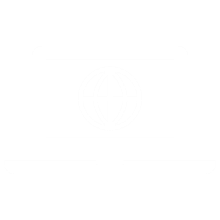 3
TS KCHT KHU CÔNG NGHỆ THÔNG TIN TẬP TRUNG
TS KCHT ĐƯỜNG SẮT QUỐC GIA
TS KCHT CẢNG CÁ
TS KCHT ĐƯỜNG SẮT ĐÔ THỊ
TS KCHT HÀNG KHÔNG
TS KCHT HÀNG HẢI
TS KCHT KHU CÔNG NGHỆ CAO
4
5
6
7
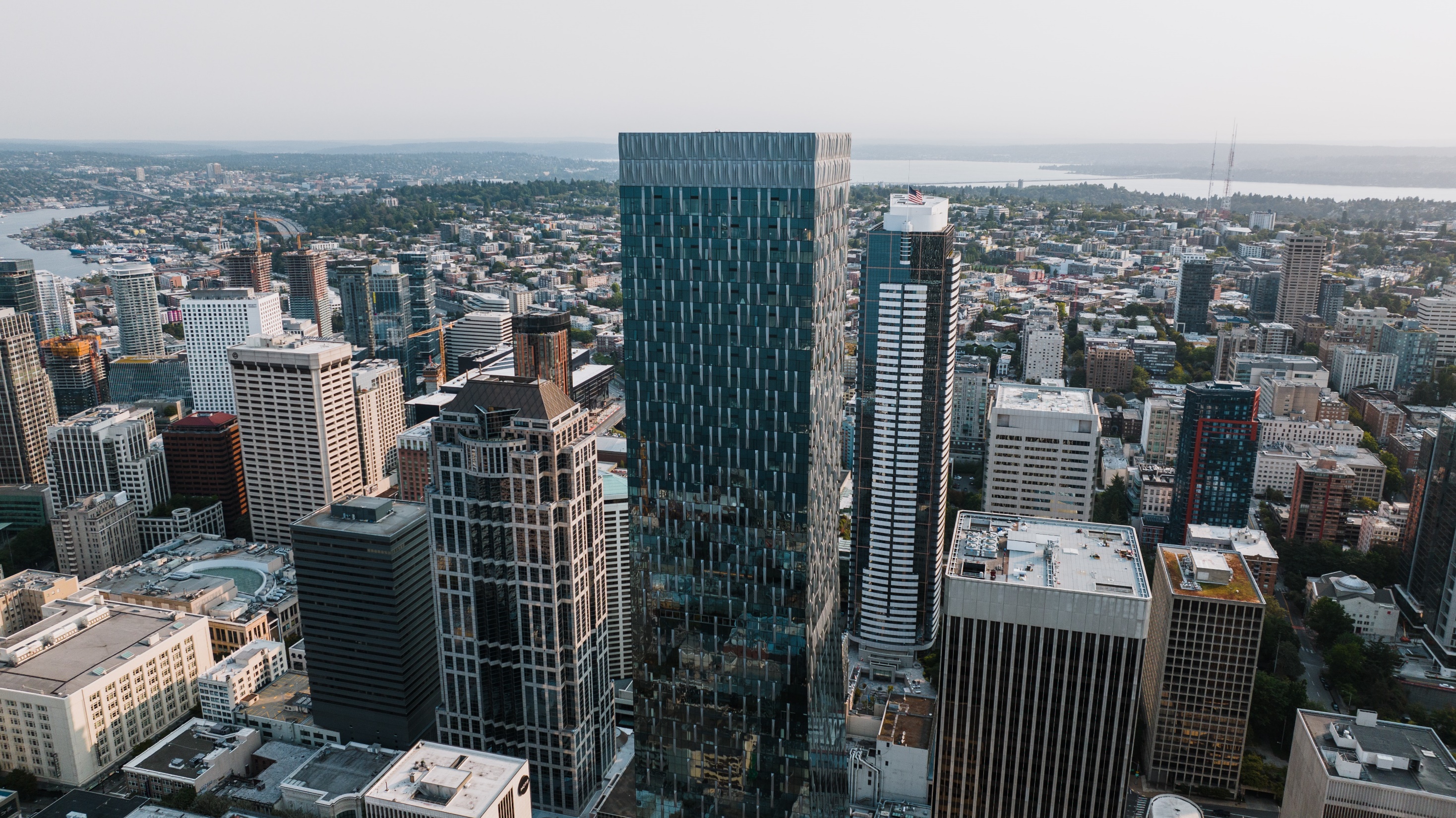 TRÂN TRỌNG
CẢM ƠN!